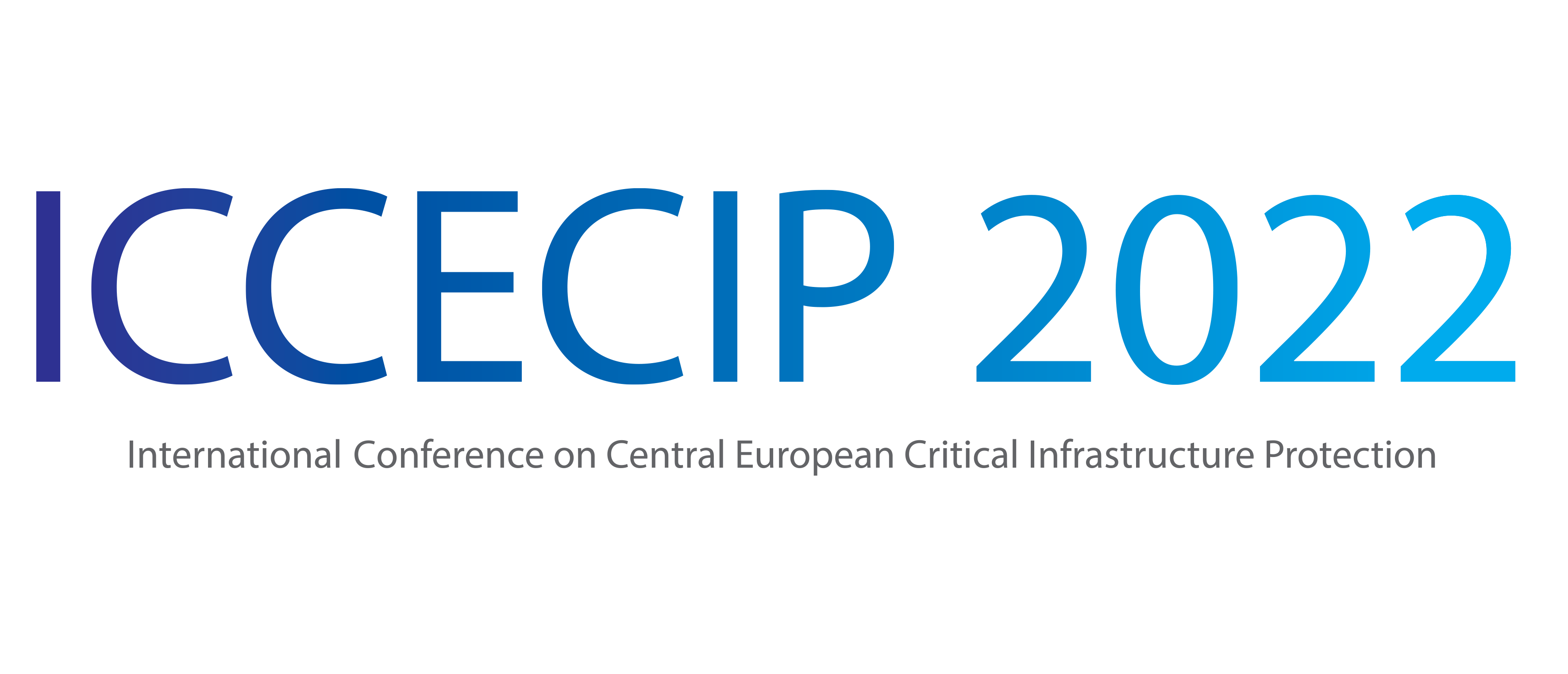 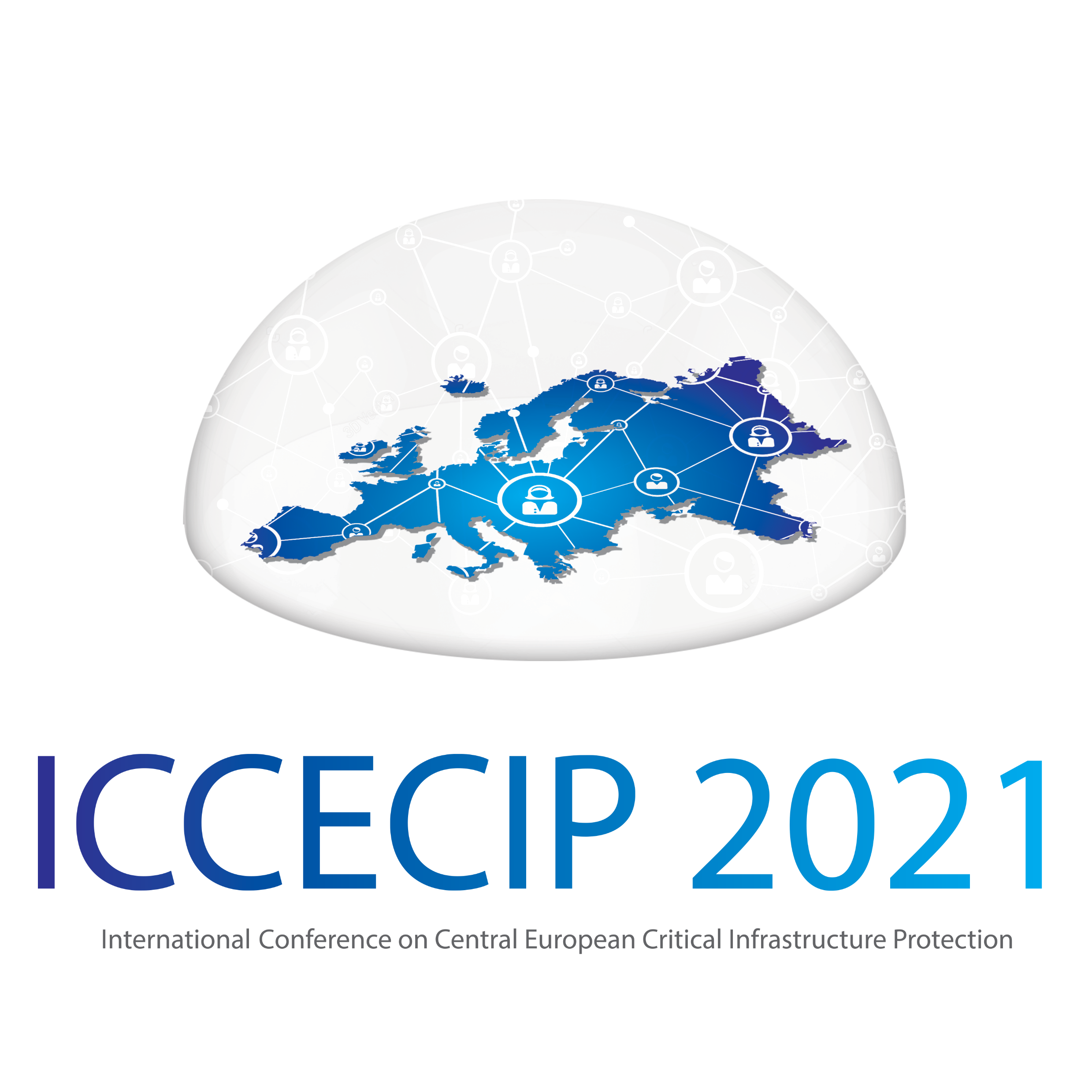 Budapest, November 17-18, 2022
TITLE of the poster1John Smith,                                    2First name Family Name
2 Institution of the authoremail@gmail.com
1 Institution of the authoremail@gmail.com
Introduction
Od maio. Sit maio. Nem fugia solupta sperrum sitio velique experum et maior atae plabo. Is conse vel es de volest, commollecab ipsamendus. Od maio. Sit maio. Nem fugia solupta sperrum sitio velique experum et maior atae plabo. Is conse vel es de volest, commollecab ipsamendus. 
Od maio. Sit maio. Nem fugia solupta sperrum sitio velique experum et maior atae plabo. Is conse vel es de volest, commollecab ipsamendus. 
Od maio. Sit maio. Nem fugia solupta sperrum sitio velique experum et maior atae plabo. Is conse vel es de volest, commollecab ipsamendus. 
Od maio. Sit maio. Nem fugia solupta sperrum sitio velique experum et maior atae plabo. Is conse vel es de volest, commollecab ipsamendus. 
Od maio. Sit maio. Nem fugia solupta sperrum sitio velique experum et maior atae plabo. Is conse vel es de volest, commollecab ipsamendus. 
Od maio. Sit maio. Nem fugia solupta sperrum sitio velique experum et maior atae plabo. Is conse vel es de volest, commollecab ipsamendus. 
v
Table 2. Heat treatment and microstructures of experimented samples
Experimental study
Osae natur. Pa ne pe doles eaquis si ut re sus doluptaqui de consecus assimus tiorem evendantiati voluptiat poratqui comnihi cimeni. Pa ne pe doles eaquis si ut re sus doluptaqui de consecus assimus tiorem evendantiati voluptiat poratqui comnihi cimeni, see Fig.1.















Fig. 1. The tested microstructure

The fallowing equitions:

(1)	



(2)
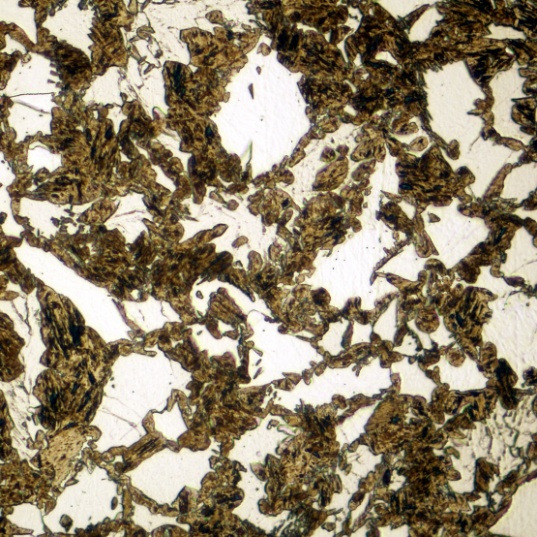 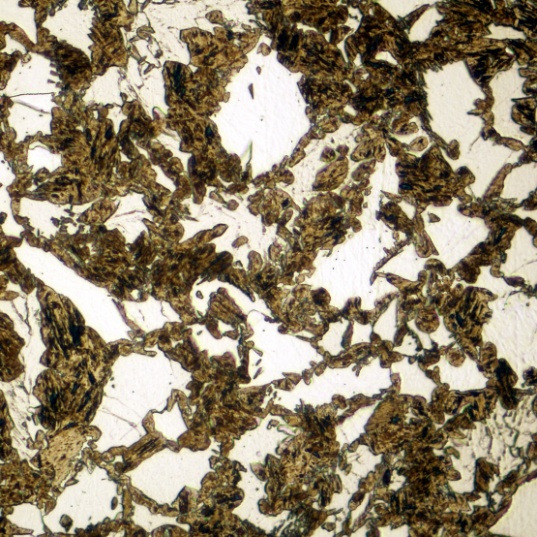 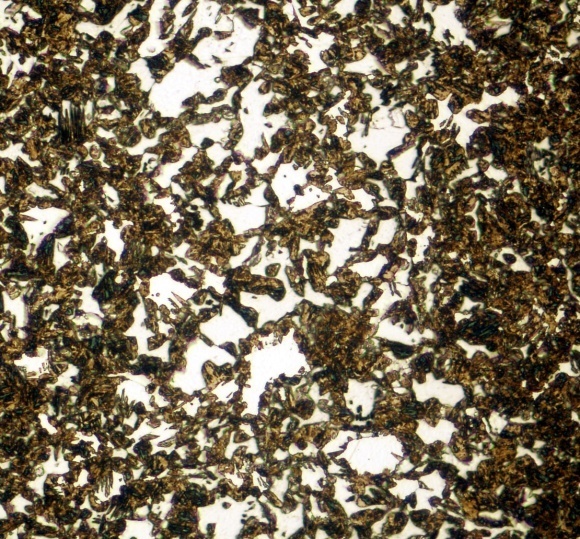 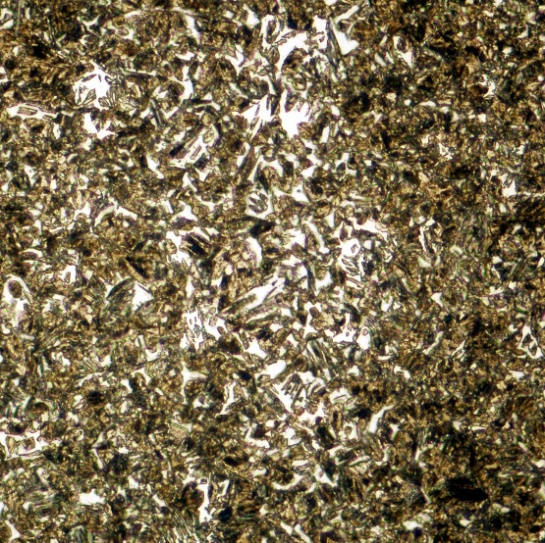 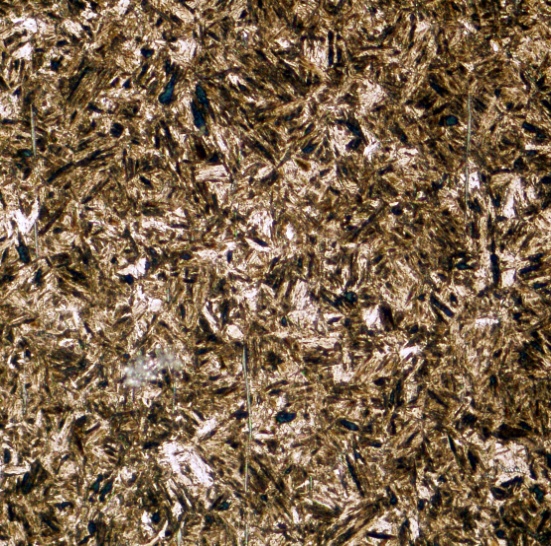 Conclusion
Osae natur. Pa ne pe doles eaquis si ut re sus doluptaqui de consecus assimus tiorem evendantiati voluptiat poratqui comnihi cimeni. Pa ne pe doles eaquis si ut re sus doluptaqui de consecus assimus tiorem evendantiati voluptiat poratqui comnihi cimeni.
Acknowledgement

We acknowledge the financial support of this work by the xxxxxx